MVTX: WBS 1.12
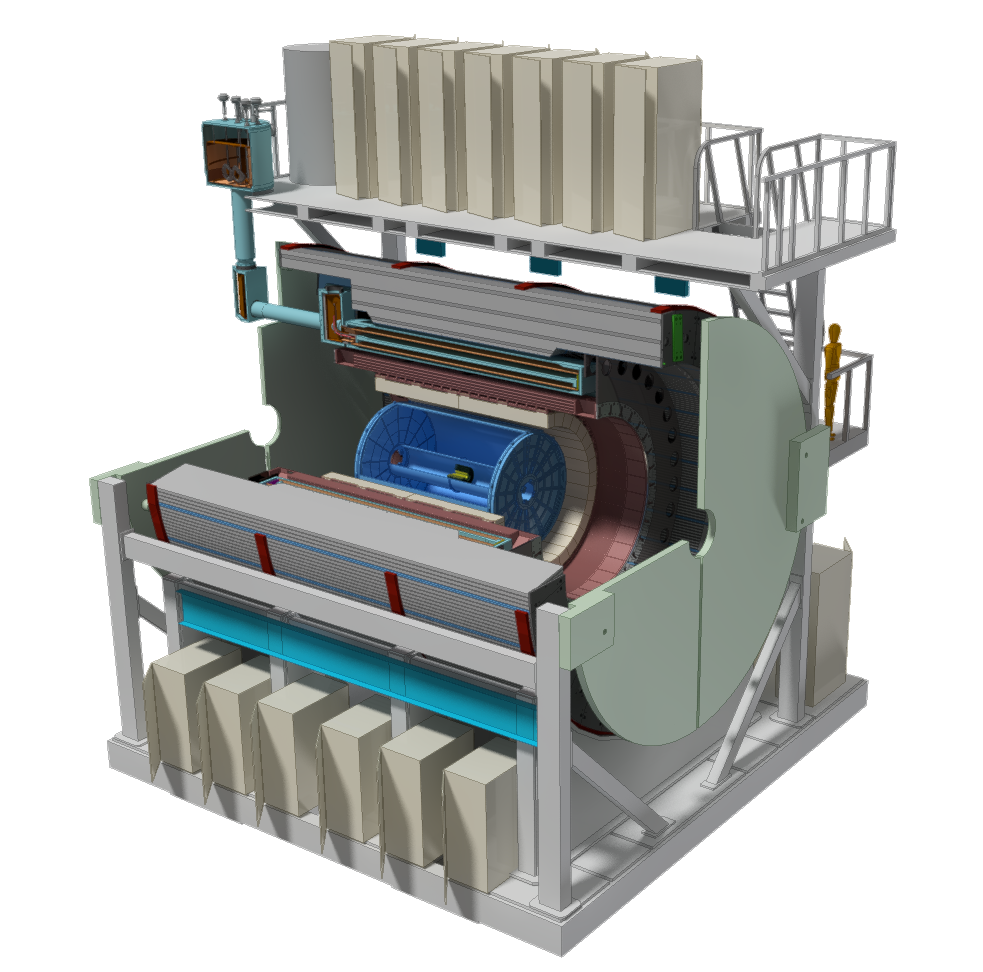 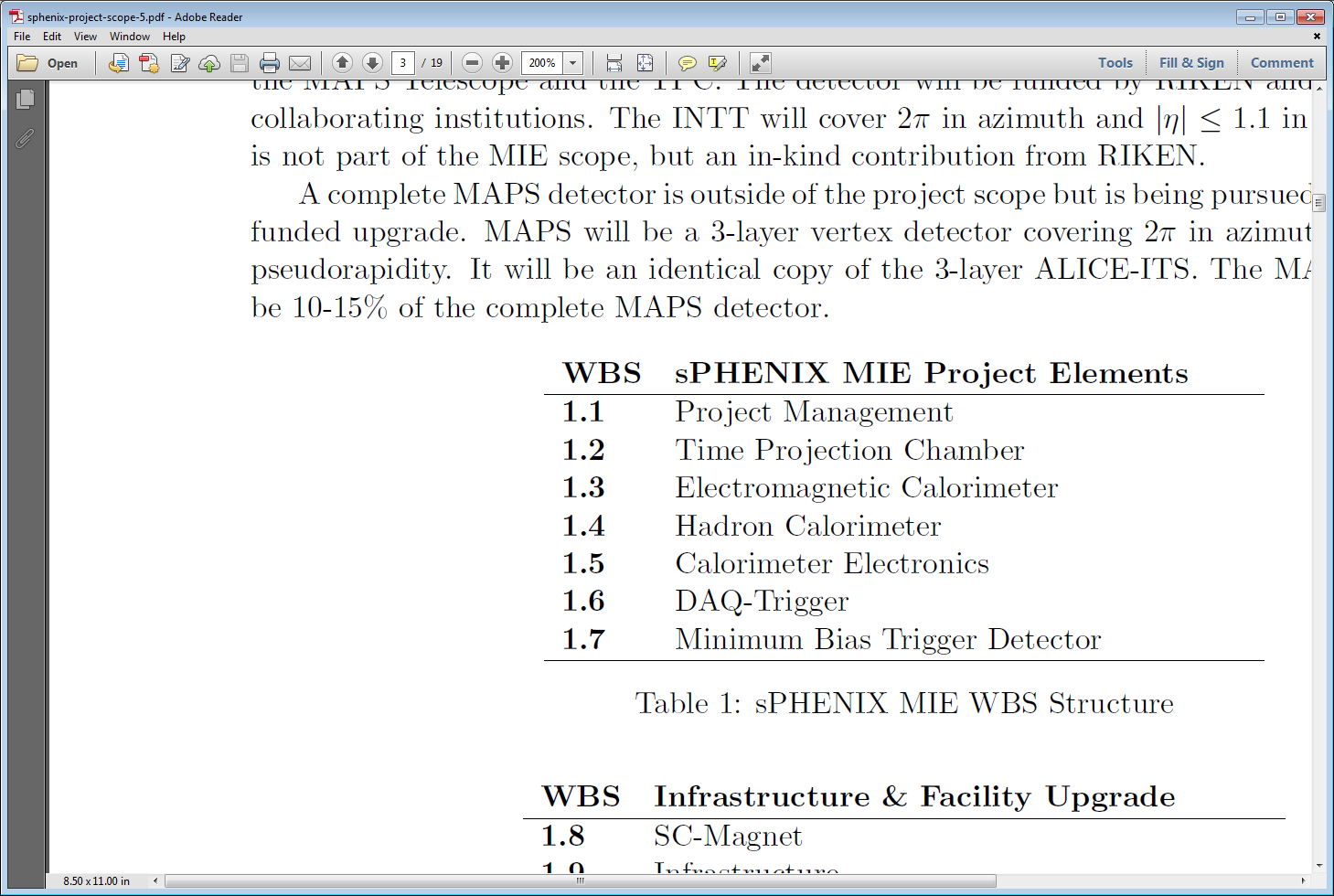 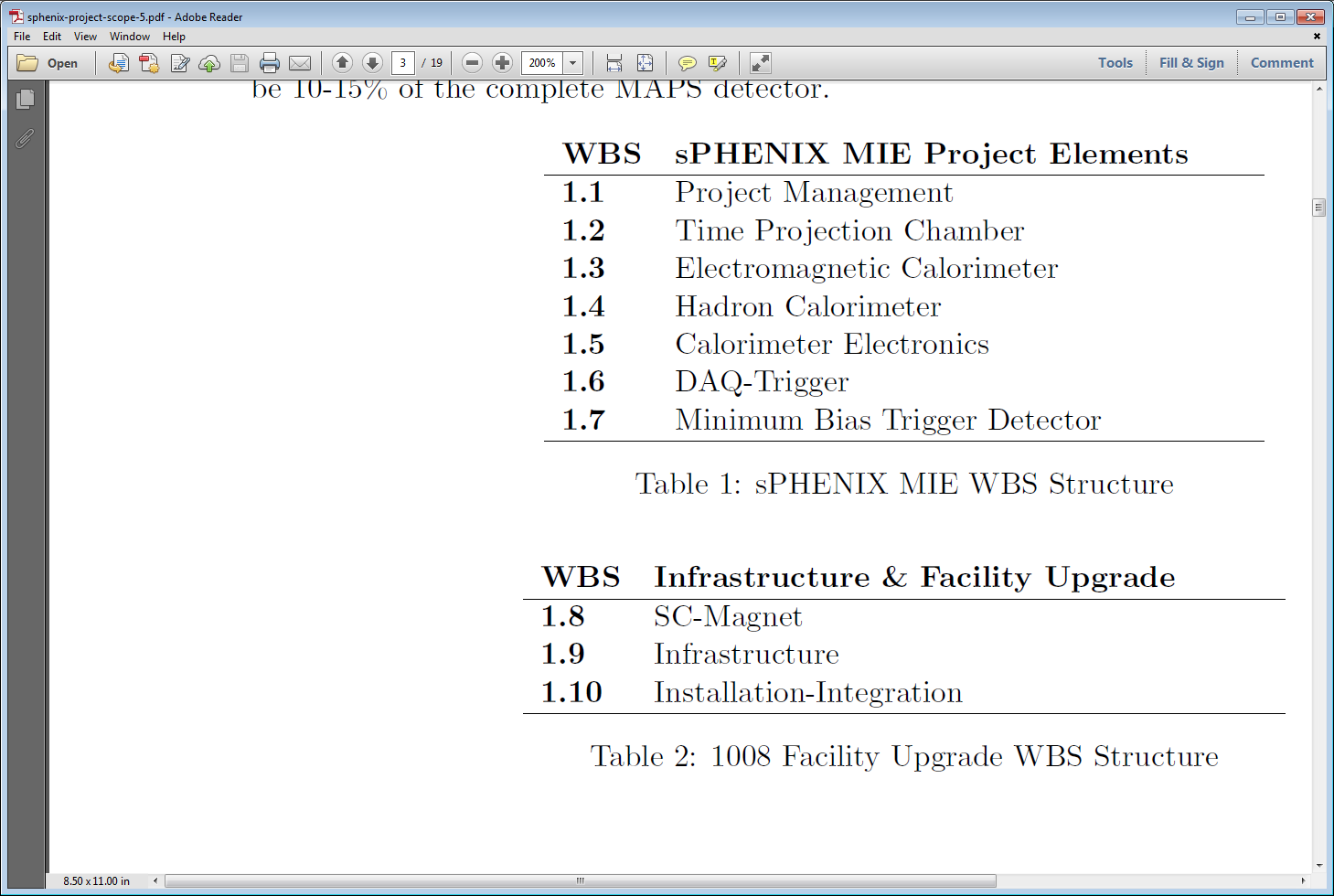 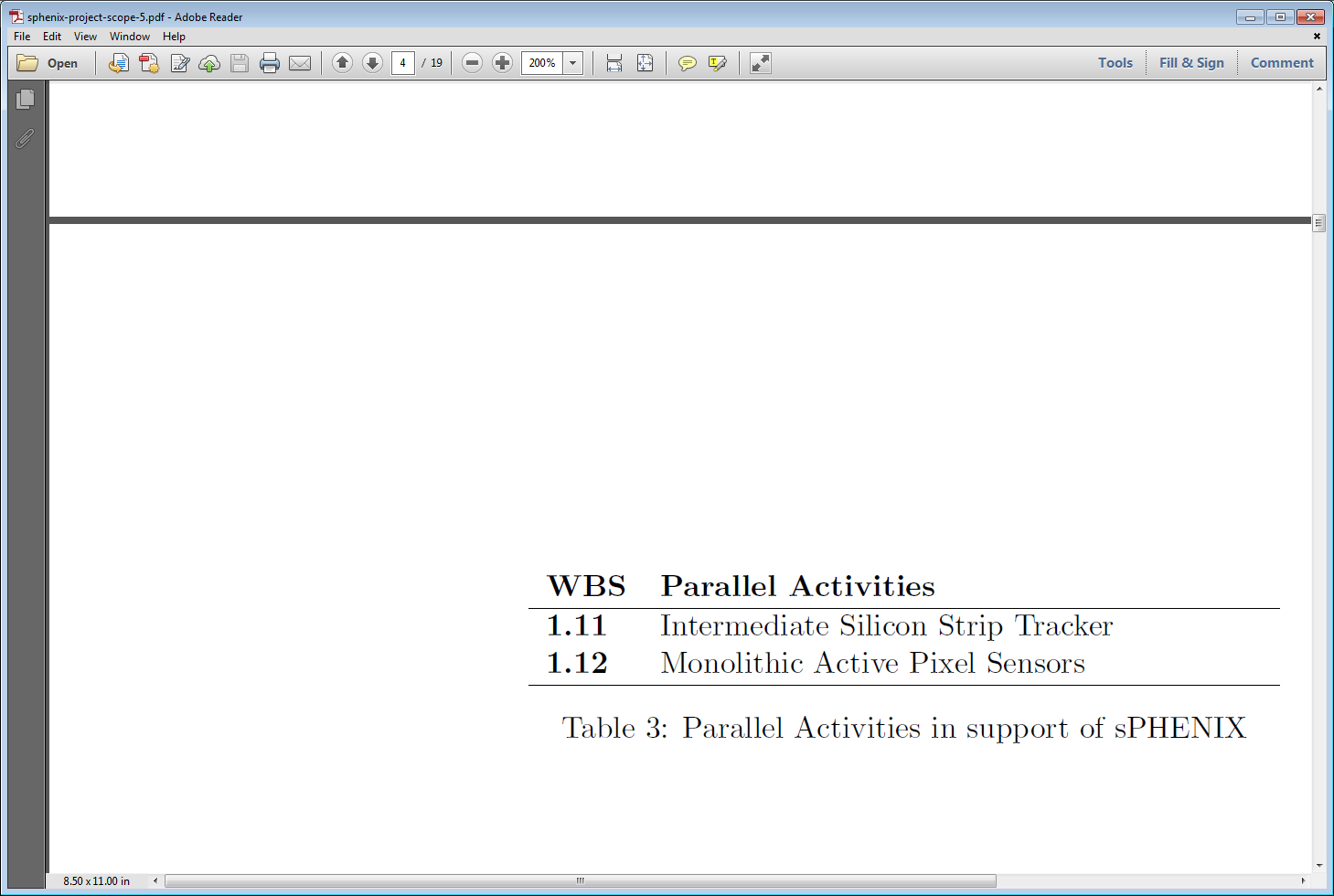 A separate MIE as an upgrade project
4/13/17
Ming Liu, sPHENIX L2 Meeting
1
MVTX Update
Meetings with Maria Chamizo Llatas of BNL Project Office 
Weekly LANL/LBNL/MIT/BNL phone meetings to discuss path toward reviews, project plan etc
A full day meeting 4/25 @BNL, LANL/LBNL/MIT
Bi-weekly MVTX detector group meetings discussed  
MVTX BNL Directors review: Science + C&S 
~mid July,  a dry run in late June  
A draft charge of review, ~next week?

Cost and Schedule project file updated 4/7/2017
LANL & LBNL, detailed labor profile
MIT,  discussed last week, some thoughts on mechanical integration issues
MVTX as a standalone, NO modification of the service end etc; 
if other subsystems introduced, they work out integration issues
Potential increase in cost & schedule if MVTX/INTT/TPC, tracking integration task force report   
Other institutions, in progress  
DOE wants to keep the fund below $5M, possibly from some redirected $$
Project webpage: BOE, WBS, project file 
https://p25ext.lanl.gov/maps/mvtx/mvtx.html
4/13/17
Ming Liu, sPHENIX L2 Meeting
2
MVTX R&D Status
Readout R&D
Workfest @UT-Austin, 4/19-20
LANL MOSAIC test bench setup in progress 
RUv1 available in May, will be used for LDRD telescope
CRU being prototyped with Altera evaluation boards, able to communicate with the board;  
BNL/ATLAS FELIX being evaluated as an alternative 
Computer arrived, fibers/cables ordered
Obtain one FELIX in a few weeks   

Stave production for LDRD telescope
ALICE Stave Production Readiness Review 4/27, prod. Starts in May
LANL people do assembly and test at CERN, May – Sept. 2017 

Project C&S – work in progress
Detailed commitment from each institutions etc
More work after BNL meeting w/ Project Office,  4/25

Tracker integration task force, led by Mickey 
MVTX + INTT + TPC mechanical integration issues
Identify the major tasks, report due by the end of April 
Resources will be workout later
4/13/17
Ming Liu, sPHENIX L2 Meeting
3
Prepare for the BNL Director’s Review Physics/Detector Simulations
Produce preliminary by early June, prepare for a dry run in mid/late June 
B hadron physics 
B-jet physics 
Detector performance plots

To be ready for BNL Directors Review in July
Money plots for the proposal
4/13/17
Ming Liu, sPHENIX L2 Meeting
4